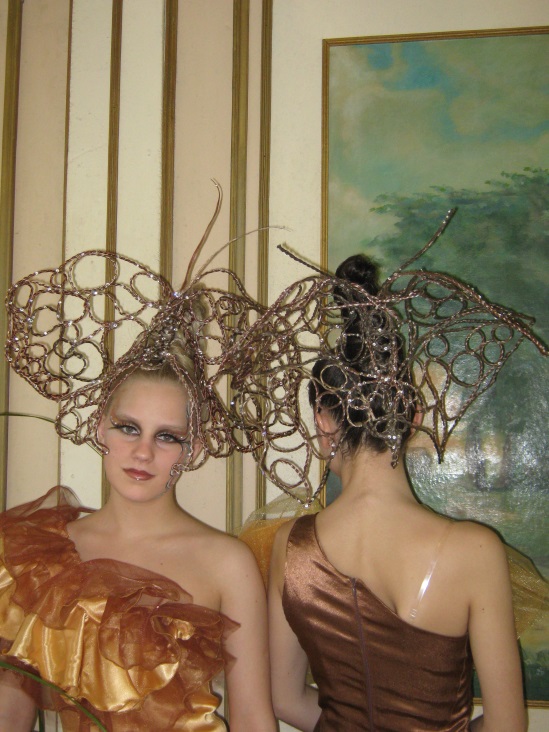 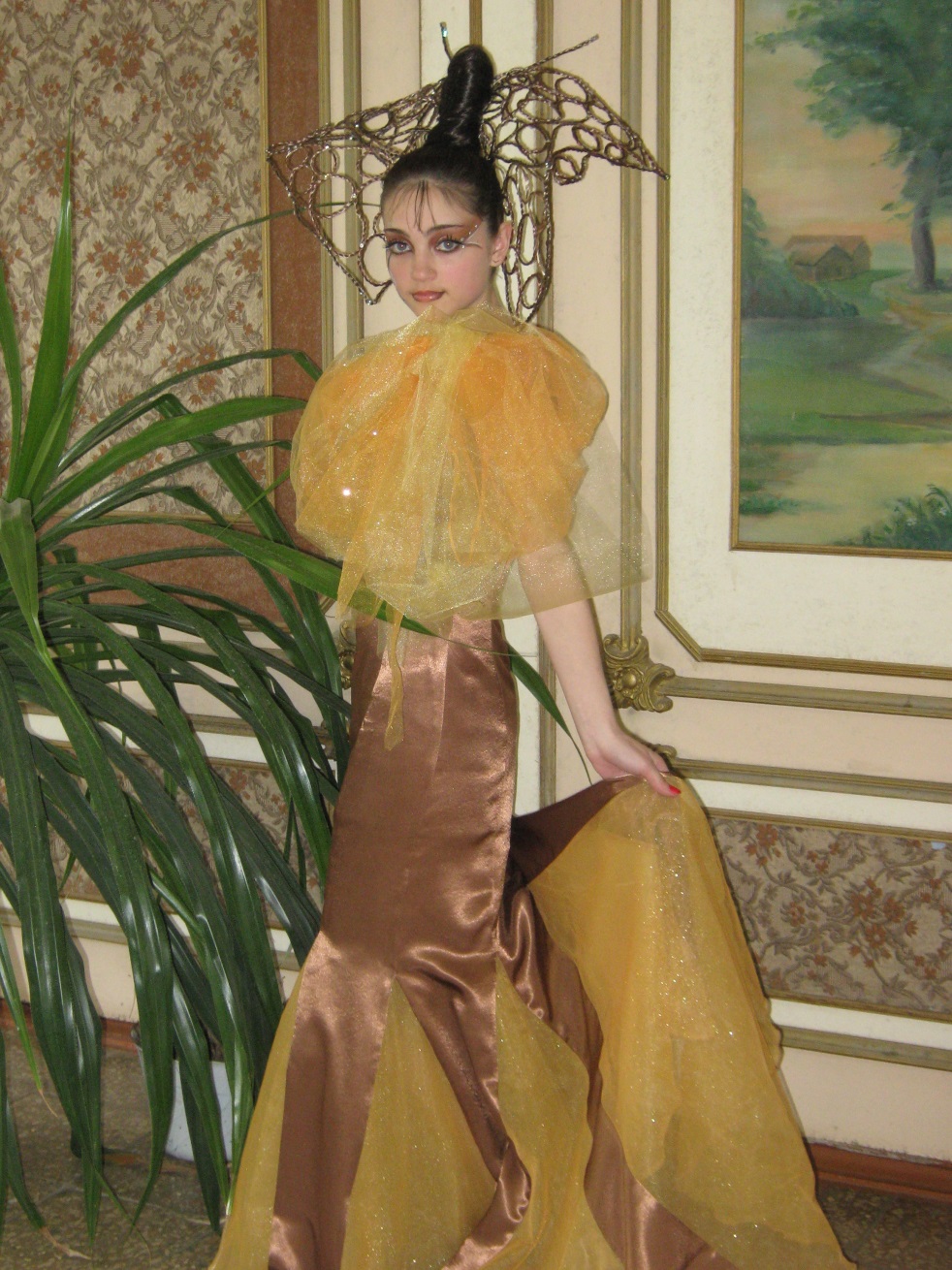 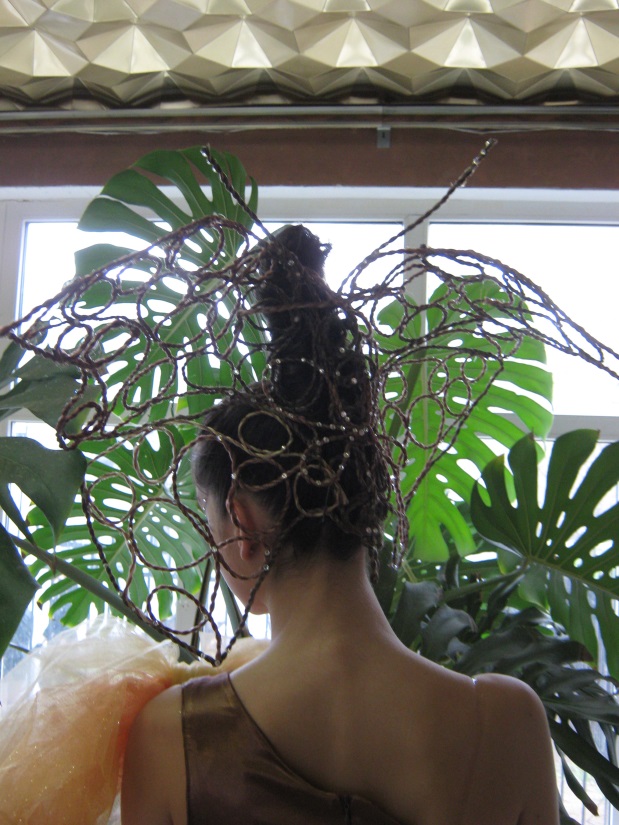 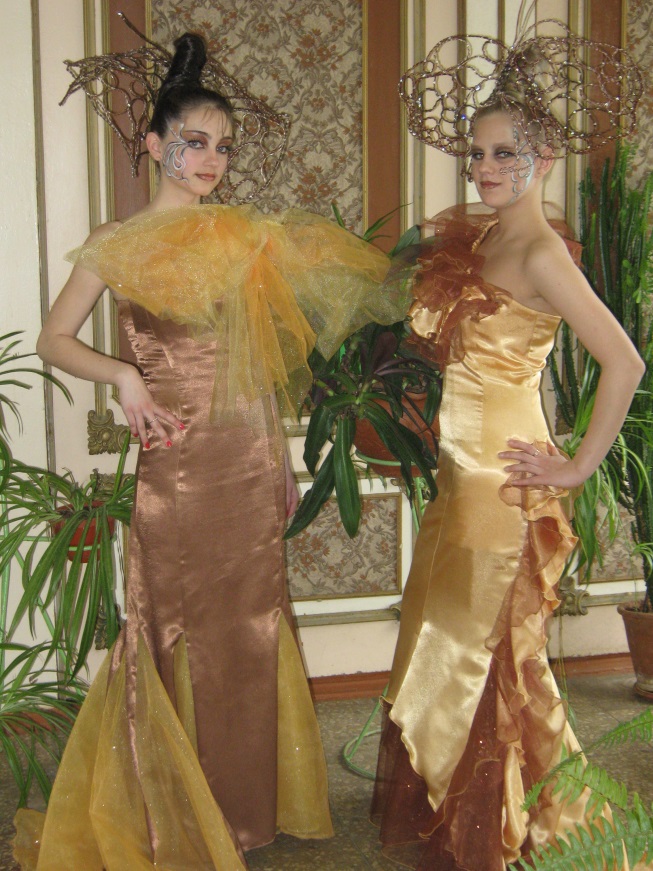 Конкурс «ТЕАТР МОД ПРИЧЕСКИ» в Красково.
Тема постановки «РАЙСКИЙ САД»
Образы – «бабочки»
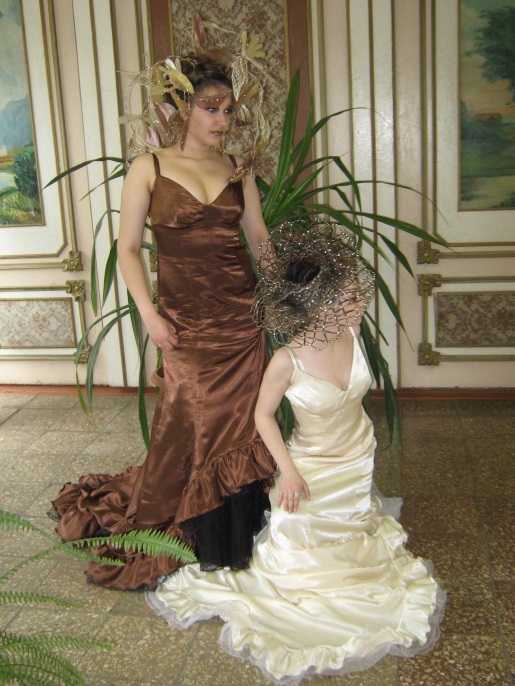 Тема постановки «РАЙСКИЙ САД»
Образы – «дерево», «цветок»
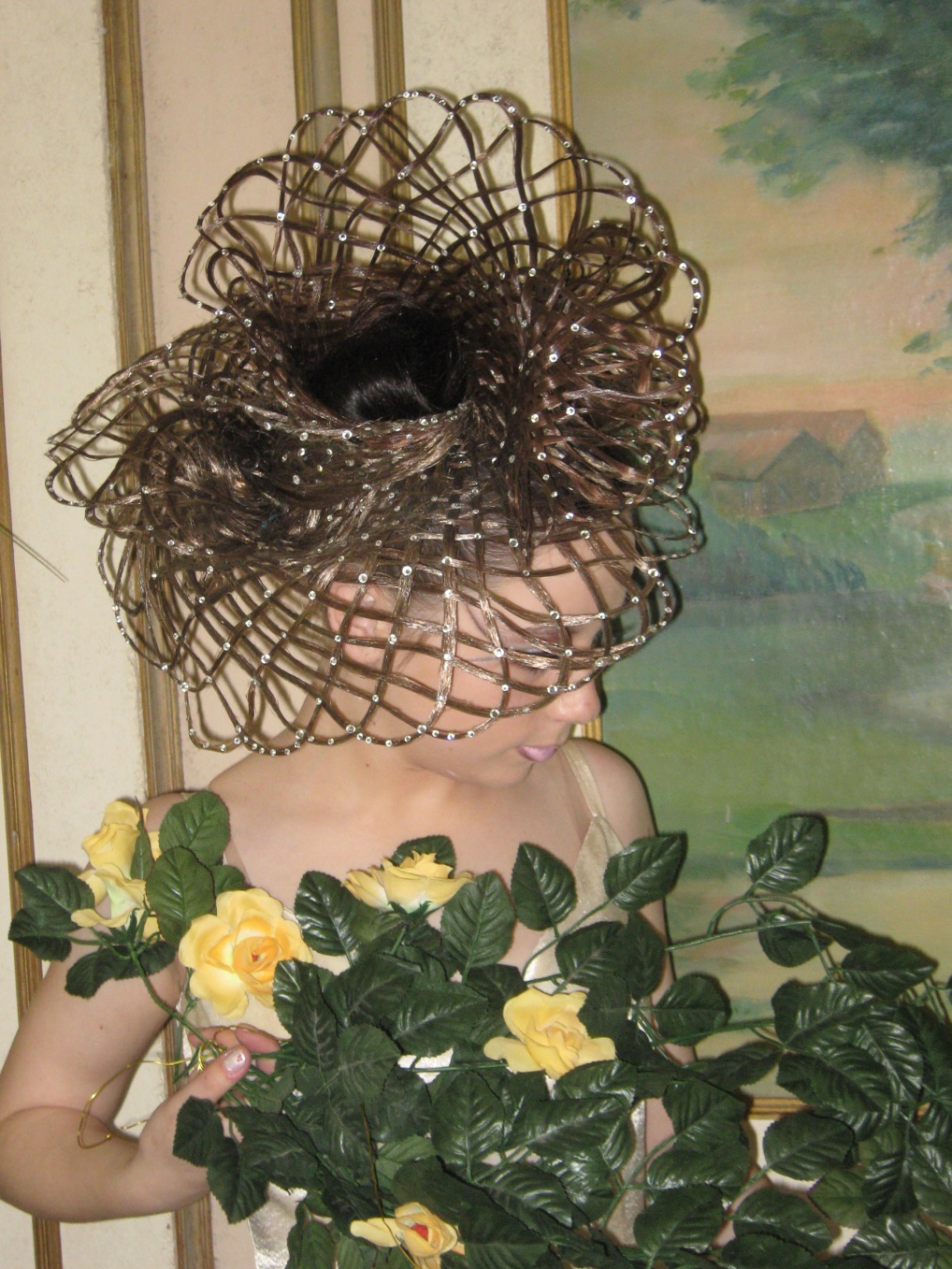